Федор ИвановичТютчев(1803 – 1873)
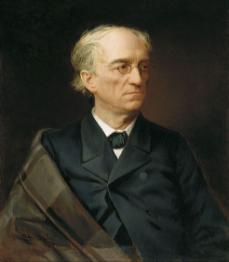 МБОУ «Новомитропольская СОШ»
Тюхтетского района,
Красноярского края
Круппан Л.А.
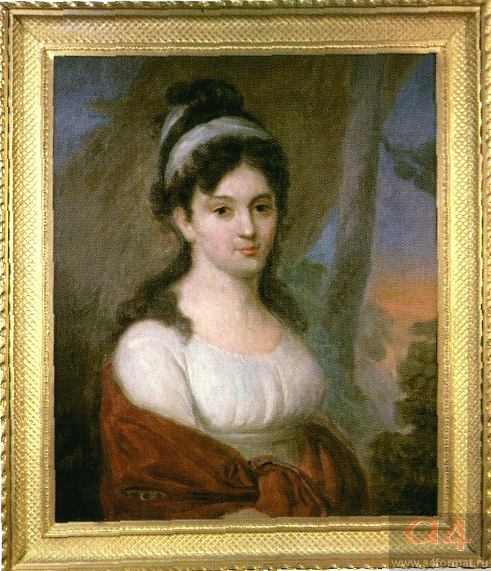 Отец Тютчева
Иван Николаевич
Мать Тютчева 
Екатерина Львовна
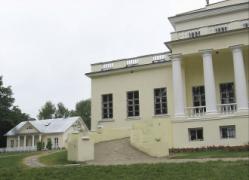 подмосковное имение Троицкое
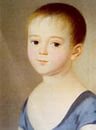 1805 - 1806
Воспитатель   поэт и переводчик С.Е. Раич
В 1819 Тютчев поступил на словесное отделение Московского университета. В это время начали формироваться его славянофильские взгляды. Будучи студентом, Тютчев писал и стихи
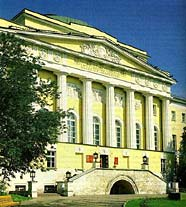 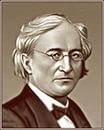 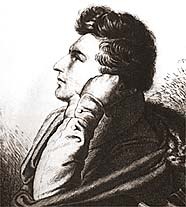 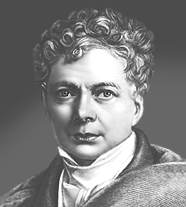 Г.Гейне
Ф.Шеллинг
В Мюнхене Тютчев как дипломат, аристократ и литератор оказался в центре культурной жизни одного из крупнейших городов Европы. Изучал романтическую поэзию и немецкую философию, сблизился с Ф.Шеллингом, подружился с Г.Гейне.
В 1836 в пушкинском журнале «Современник» 
по рекомендации В.Жуковского за подписью «Ф.Т.» была опубликована подборка из 24 стихотворений Тютчева под названием «Стихи, присланные из Германии». Эта публикация принесла ему известность


Но ты в безвременную тьму
Вдруг поглощенная со света,
Мир, мир тебе, о тень поэта,
Мир светлый праху твоему!..
Назло людскому суесловью
Велик и свят был жребий твой!..
Ты был богов орган живой,
Но с кровью в жилах… знойной          
                                            кровью
Я помню время золотое,Я помню сердцу милый край.День вечерел; нас было двое;Внизу, в тени, шумел Дунай.И на холму, там, где белея,Руина замка вдаль глядитСтояла ты, младая фея,На мшистый опершись гранит <…>И ты с веселостью беспечнойСчастливый провожала день;И сладко жизни быстротечнойНад нами пролетала тень.
Амалия Лерхенфельд (баронесса Крюденер)
Твой милый образ, незабвенный,
Он предо мной везде, всегда,
 Недостижимый, неизменный,
 Как ночью на небе звезда…

          «Еще томлюсь тоской              
                                   желаний…»
Элеонора Петерсон
В стихах о природе была очевидна главная особенность тютчевского творчества: единство изображения природы и мысли о ней, философско-символический смысл пейзажа, очеловеченность, одухотворенность природы.
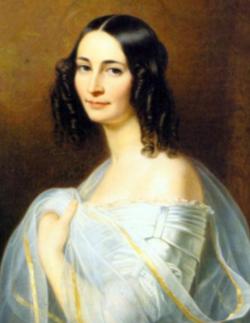 Тютчев был увлекающимся человеком. Через 7 лет после женитьбы, в 1833 году у него разгорелся страстный роман с замужней красавицей Эрнестиной  Дёрнберг
В течение нескольких лет Тютчев оставался в Германии, в 1844 вернулся в Россию.
Французские революции 1830 и 1848 годов Тютчев воспринял как катастрофу, как 
гибель европейской культуры. Политические взгляды Тютчева вызвали одобрение императора Николая I. Автору было возвращено звание камергера, в 1848 он получил должность при министерстве иностранных дел в Петербурге, в 1858 был назначен председателем Комитета иностранной цензуры.
Как и всю свою жизнь, в зрелые годы Тютчев был полон страстей. В 1850 году, будучи женатым человеком и отцом семейства, влюбился в 24-летнюю Елену Денисьеву, почти ровесницу своих дочерей.
О, как убийственно мы любим,
Как в буйной слепоте страстей
Мы то всего вернее губим, 
Что сердцу нашему милей…

Судьбы ужасным приговором
Твоя любовь для ней была,
И незаслуженным позором
На жизнь ее она легла!
                                               1851
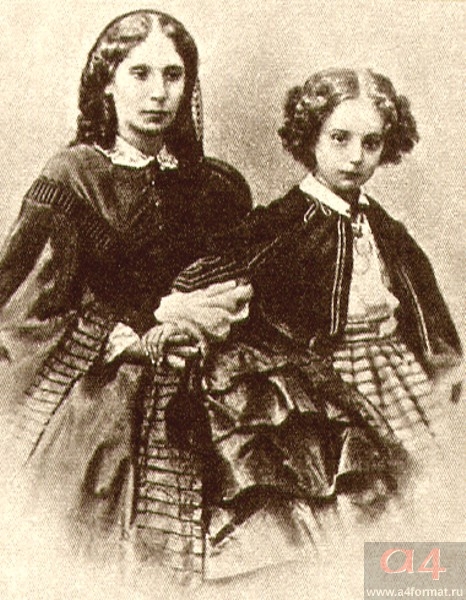 «Денисьевский цикл» – вершина любовной лирики Тютчева.
В разлуке есть высокое значенье —
Как ни люби, хоть день один, хоть век,
Любовь есть сон, а сон — одно мгновенье,
И рано ль, поздно ль пробужденье,
А должен наконец проснуться человек...
Чувство одиночества было особенно ощутимо в последние годы жизни поэта.  После смерти Е.А.Денисьевой в 1865 году умерли ее и Тютчева дети: годовалый сын Николай и четырнадцатилетняя дочь Елена. В 1870 году скончался сын Дмитрий. Вскоре умер брат поэта  - Николай Иванович Тютчев
Все отнял у меня казнящий Бог:
  Здоровье, силу воли, воздух, сон…
В 1872 году состояние здоровья поэта стало заметно ухудшаться,
 и в июле 1873 года он скончался от апоплексического удара.
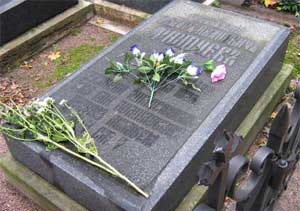 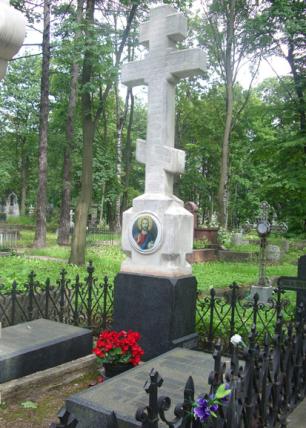 Могила      Тютчева в Петербурге
 на кладбище Новодевичьего монастыря